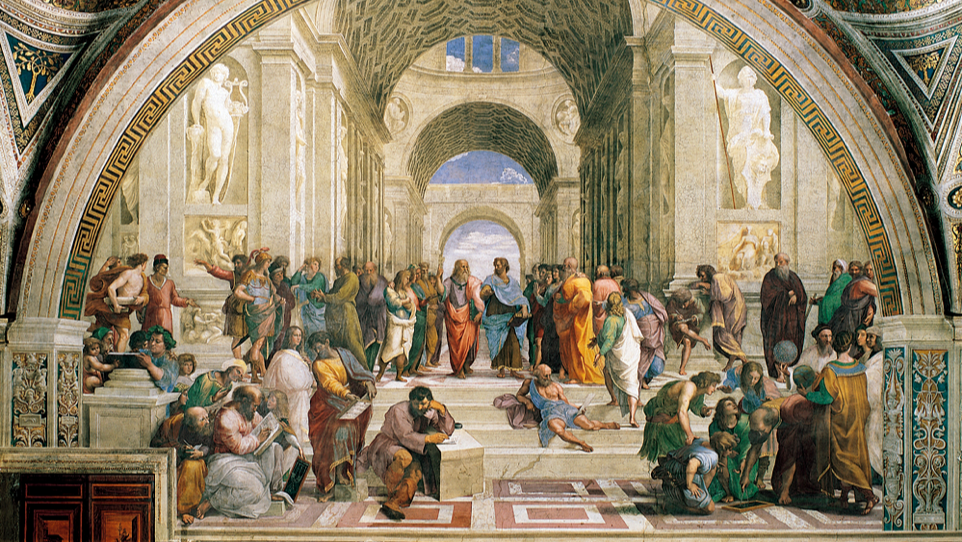 ΑΣΚΤ Αθήνας – Δεκέμβριος 2023
Η Διδακτική της Νωπογραφίας (fresco) για Παιδιά / H Ελληνική Ζωγραφική Παράδοση στον Εκπαιδευτικό Χώρο: «Ο Τοίχος έχει τη δική του Ιστορία», ΚΕ 80062
Η Σκηνογραφία στη Νωπογραφία
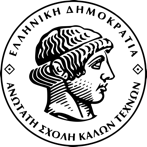 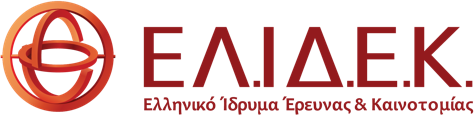 Εισαγωγή
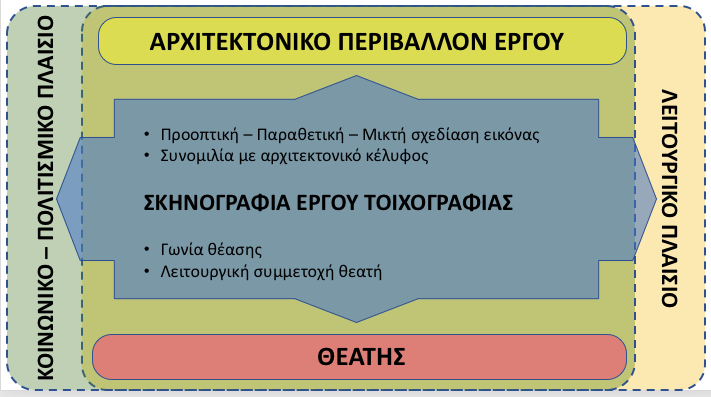 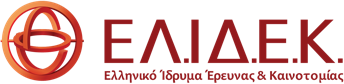 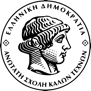 Η Διδακτική της Νωπογραφίας (fresco) για Παιδιά / H Ελληνική Ζωγραφική Παράδοση στον Εκπαιδευτικό Χώρο: «Ο Τοίχος έχει τη δική του Ιστορία», ΚΕ 80062
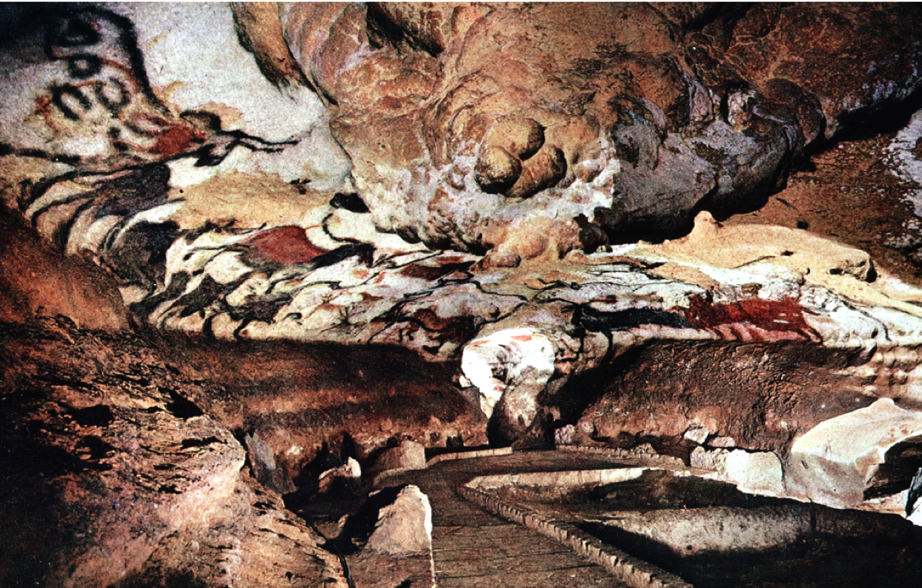 Προϊστορική περίοδος
Μορφολογία σπηλαίων
Ανάγλυφο
Ακούσια προσαρμογή
Παραθετική ανάπτυξη
σύνθεση
            οπτική
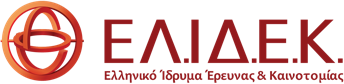 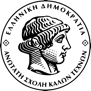 Η Διδακτική της Νωπογραφίας (fresco) για Παιδιά / H Ελληνική Ζωγραφική Παράδοση στον Εκπαιδευτικό Χώρο: «Ο Τοίχος έχει τη δική του Ιστορία», ΚΕ 80062
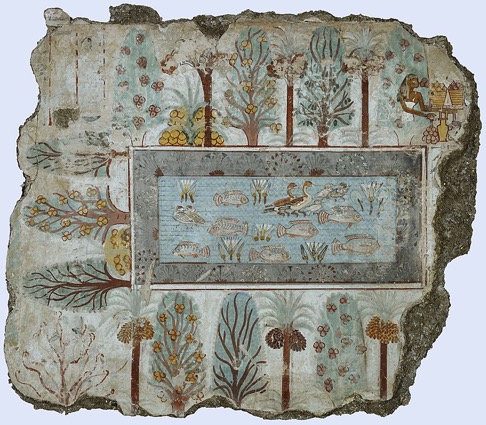 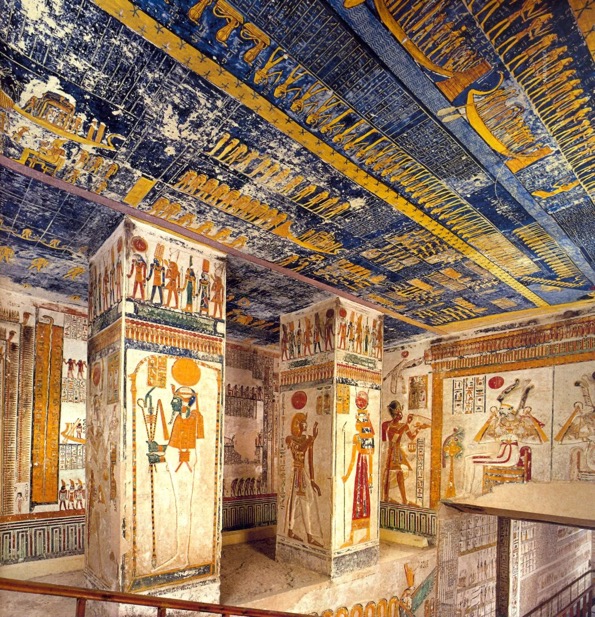 Αιγυπτιακός πολιτισμός
Επίπεδη επιφάνεια
Μνημειακά μεγέθη
Γραμμική οριζόντια – κάθετη διάταξη
Παραθετική – συμβολική απόδοση
σύνθεση
            οπτική
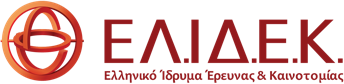 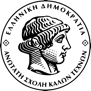 Η Διδακτική της Νωπογραφίας (fresco) για Παιδιά / H Ελληνική Ζωγραφική Παράδοση στον Εκπαιδευτικό Χώρο: «Ο Τοίχος έχει τη δική του Ιστορία», ΚΕ 80062
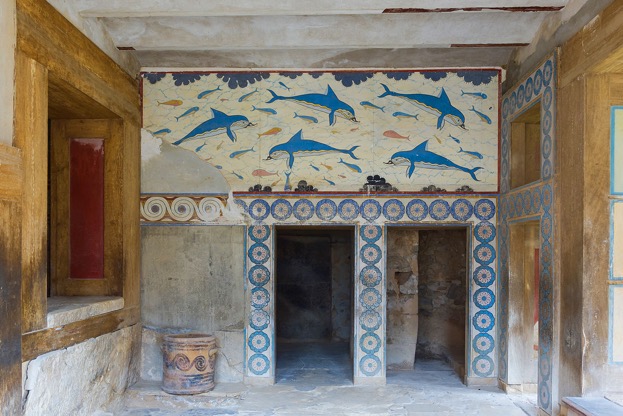 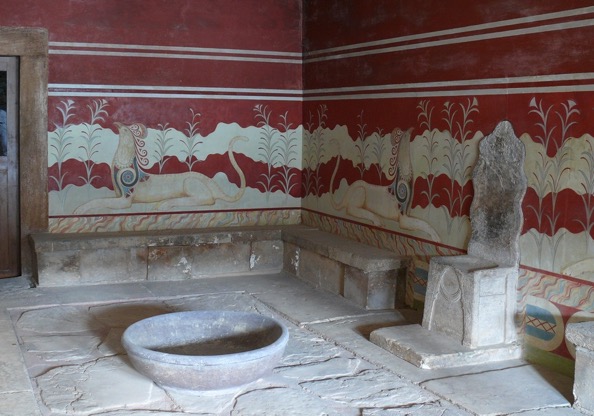 Μινωικός πολιτισμός
Λυρικότητα 
Αφήγηση πλούτου και ευημερίας
Συλλογική ταυτότητα
σύνθεση
            οπτική
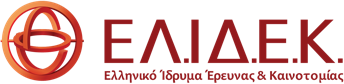 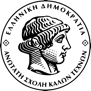 Η Διδακτική της Νωπογραφίας (fresco) για Παιδιά / H Ελληνική Ζωγραφική Παράδοση στον Εκπαιδευτικό Χώρο: «Ο Τοίχος έχει τη δική του Ιστορία», ΚΕ 80062
Κυκλαδικός πολιτισμός
Ανθρώπινη κλίμακα
Λυρικότητα
Συμβολική απόδοση
Ανάδειξη του φυσικού στοιχείου
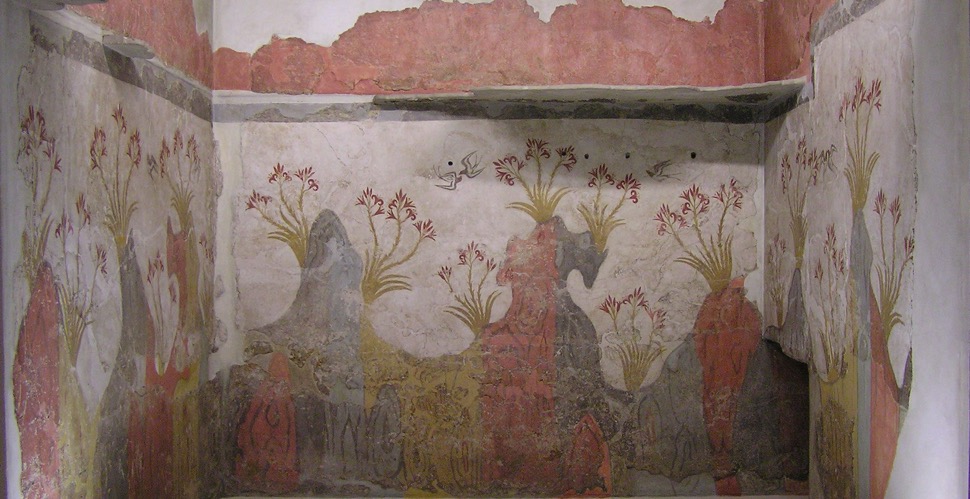 σύνθεση
            οπτική
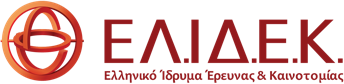 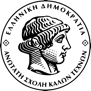 Η Διδακτική της Νωπογραφίας (fresco) για Παιδιά / H Ελληνική Ζωγραφική Παράδοση στον Εκπαιδευτικό Χώρο: «Ο Τοίχος έχει τη δική του Ιστορία», ΚΕ 80062
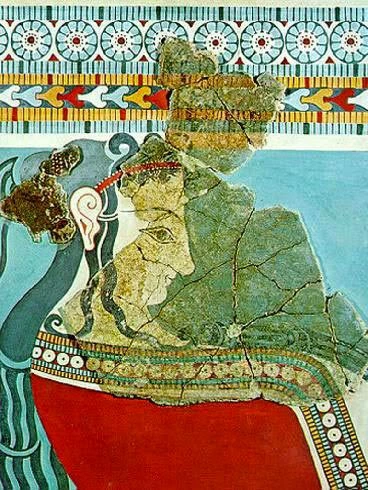 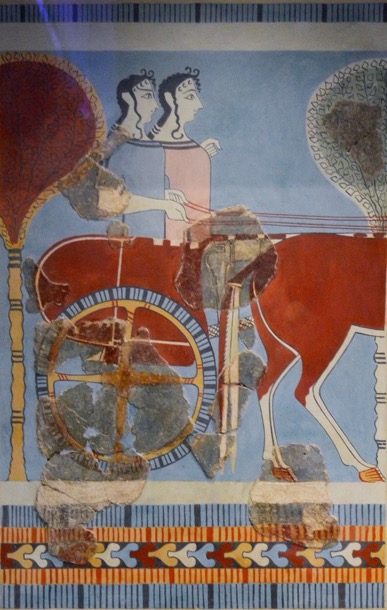 Μηκυναϊκός πολιτισμός
Αυστηροποίηση σχεδίου
Γεωμετρία - μοτίβα
Συμβολική απόδοση
Ανάδειξη της ισχύος
σύνθεση
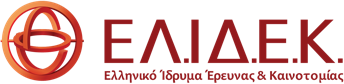 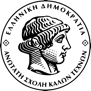 Η Διδακτική της Νωπογραφίας (fresco) για Παιδιά / H Ελληνική Ζωγραφική Παράδοση στον Εκπαιδευτικό Χώρο: «Ο Τοίχος έχει τη δική του Ιστορία», ΚΕ 80062
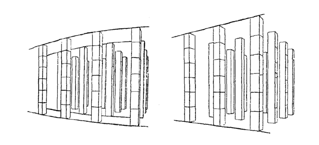 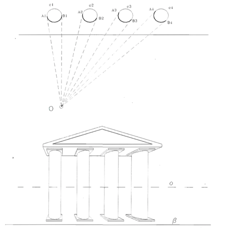 Κλασσική περίοδος
Οπτική Ευκλείδη
Κατανόηση οπτικών παραμορφώσεων
Πρόταση οργανομένου μοντέλου οπτικών διορθώσεων
Νατουραλιστική – ιδεαλιστική απόδοση
Σκιαγραφία - Σκηνογραφία
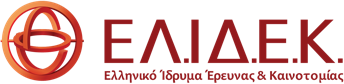 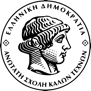 Η Διδακτική της Νωπογραφίας (fresco) για Παιδιά / H Ελληνική Ζωγραφική Παράδοση στον Εκπαιδευτικό Χώρο: «Ο Τοίχος έχει τη δική του Ιστορία», ΚΕ 80062
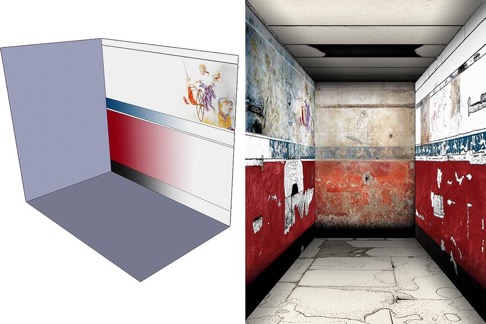 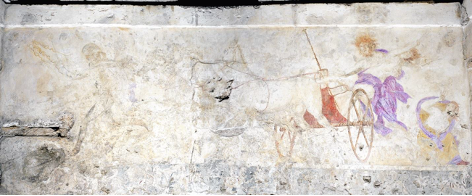 Ελληνιστική περίοδος
Νατουραλιστική απόδοση
Εκφραστική λυρικότητα
Συνδυασμός προοπτικής βράγχυνσης και συμβολικής σχεδίασης
Γραμμή – χρώμα – σκιαγραφική απόδοση χώρου
σύνθεση
            οπτική
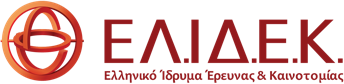 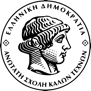 Η Διδακτική της Νωπογραφίας (fresco) για Παιδιά / H Ελληνική Ζωγραφική Παράδοση στον Εκπαιδευτικό Χώρο: «Ο Τοίχος έχει τη δική του Ιστορία», ΚΕ 80062
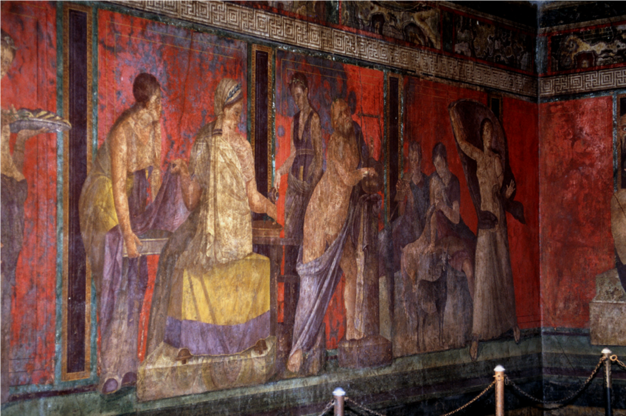 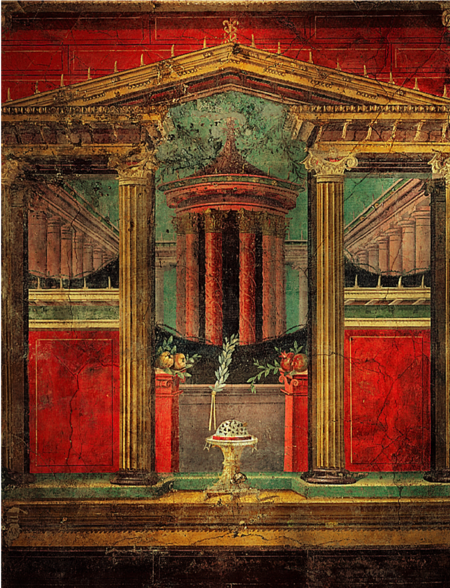 Ρωμαϊκή περίοδος:
1ο στυλ (επικάλυψη – μίμηση μαρμάρου
2ο στυλ (αρχιτεκτονικό – επέκταση χώρου – σκηνογραφία)
3ο στυλ (ψευδοαιγυπτιακό – κήποι - πουλιά)
4ο στυλ (διακοσμητικό – εξωπραγματικά σχέδια – επίδειξη πλούτου
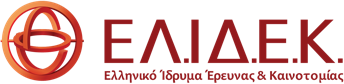 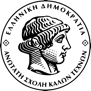 Η Διδακτική της Νωπογραφίας (fresco) για Παιδιά / H Ελληνική Ζωγραφική Παράδοση στον Εκπαιδευτικό Χώρο: «Ο Τοίχος έχει τη δική του Ιστορία», ΚΕ 80062
σύνθεση
            οπτική
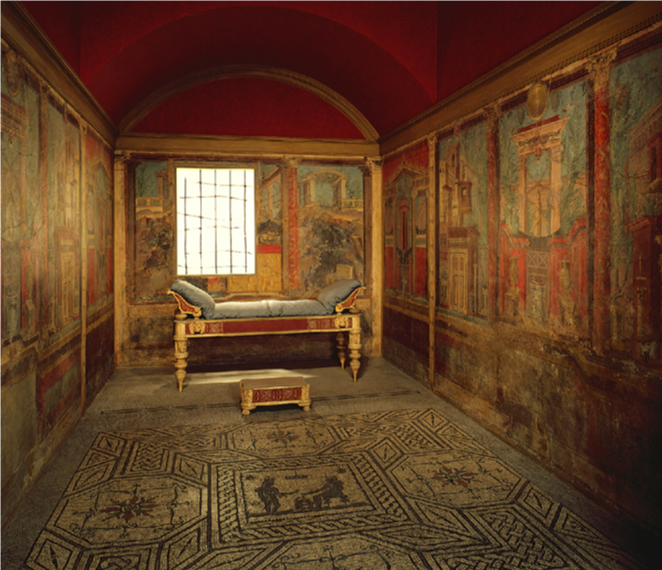 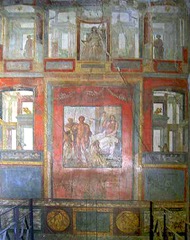 Ρωμαϊκή περίοδος
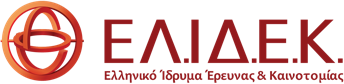 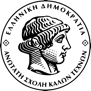 Η Διδακτική της Νωπογραφίας (fresco) για Παιδιά / H Ελληνική Ζωγραφική Παράδοση στον Εκπαιδευτικό Χώρο: «Ο Τοίχος έχει τη δική του Ιστορία», ΚΕ 80062
σύνθεση
            οπτική
Πρωτοχριστιανική  περίοδος
Σύνδεση με ρωμαϊκή – ελληνιστική
Νατουραλιστική απόδοση
Διακοσμητικά δάνεια
Σύνθεση επιμέρους εικονολογικών ενοτήτων
Φυσική οπτική – βράγχυνση
Περιμετρική διάταξη
Διαμόρφωση ρυθμού βασιλικής
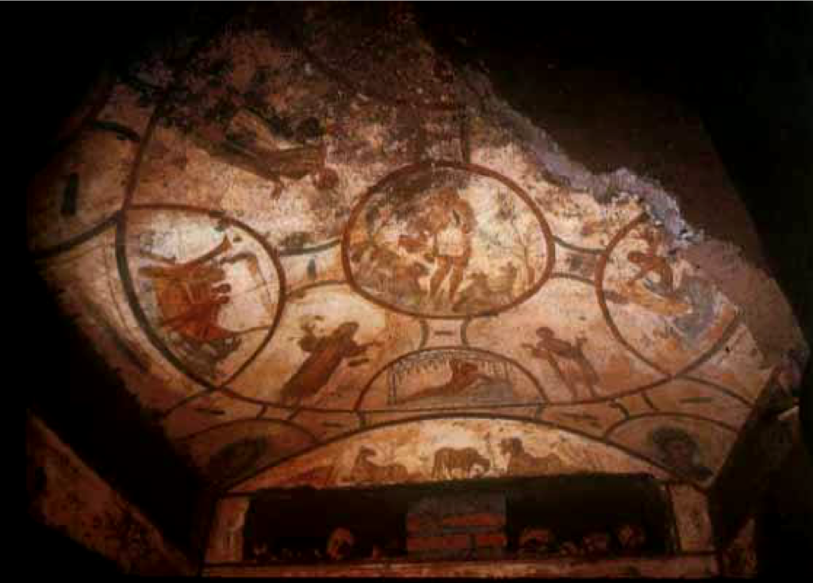 σύνθεση
            οπτική
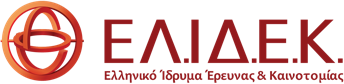 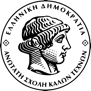 Η Διδακτική της Νωπογραφίας (fresco) για Παιδιά / H Ελληνική Ζωγραφική Παράδοση στον Εκπαιδευτικό Χώρο: «Ο Τοίχος έχει τη δική του Ιστορία», ΚΕ 80062
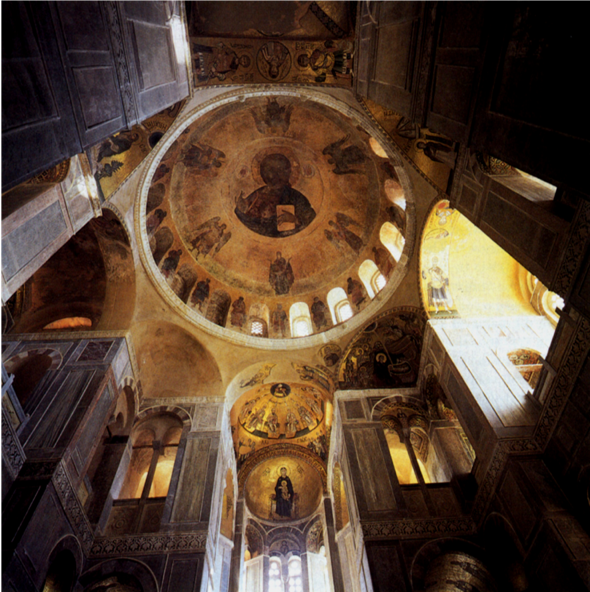 Μεσοβυζαντινή περίοδος
Εξέλιξη κλίμακας και πολυπλοκότητας βασιλικής – σταυροειδής με εγγεγραμμένο τρούλο
Νέες δυνατότητες εικονογραφίας – κοίλα / κόγχες
Χωροθέτηση λειτουργικού περιεχομένου (παντοκράτορας – προφήτες – καινή διαθήκη
Αντεστραμένη προοπτική (κατεύθυνση προς θεατή)
Επίπεδη απόδοση – κλιμάκωση μεγεθών
Ισορροπία κοίλων – αντεστραμένης προοπτικής
σύνθεση
            οπτική
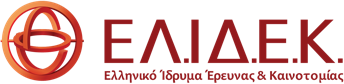 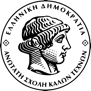 Η Διδακτική της Νωπογραφίας (fresco) για Παιδιά / H Ελληνική Ζωγραφική Παράδοση στον Εκπαιδευτικό Χώρο: «Ο Τοίχος έχει τη δική του Ιστορία», ΚΕ 80062
Υστεροβυζαντινή περίοδος
Σταυροειδής βασιλική με εγγεγραμμένο οκταγωνικό τρούλο
Αισθητική αλληλεπίδραση με Ιταλούς (maniera Byzantina/Greca)
Επιρροές από γοτθικό ρυθμό
Προσθήκη σκηνών παιδικής ηλικίας /παθών Χριστού, βίου Παναγίας, Παλαιάς Διαθήκης, απόκρυφων ευαγγελίων
Πτυχολογία – χρωματική απόδοση
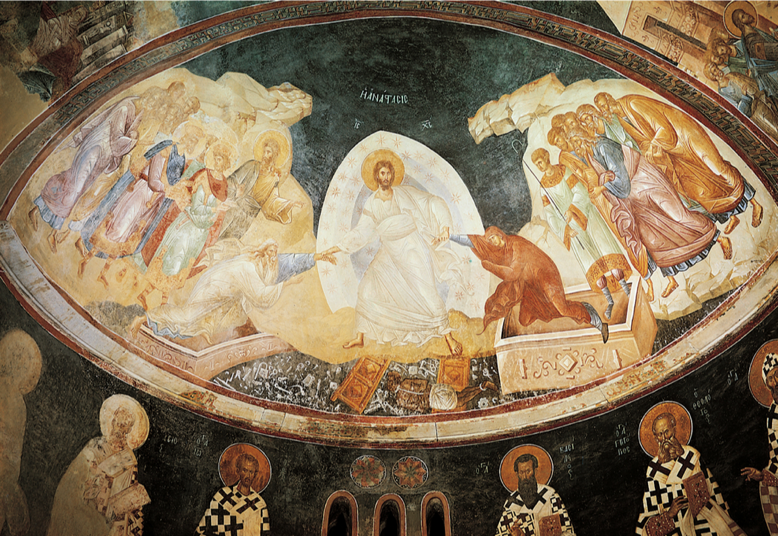 σύνθεση
            οπτική
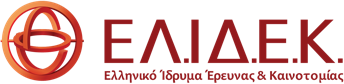 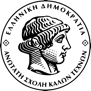 Η Διδακτική της Νωπογραφίας (fresco) για Παιδιά / H Ελληνική Ζωγραφική Παράδοση στον Εκπαιδευτικό Χώρο: «Ο Τοίχος έχει τη δική του Ιστορία», ΚΕ 80062
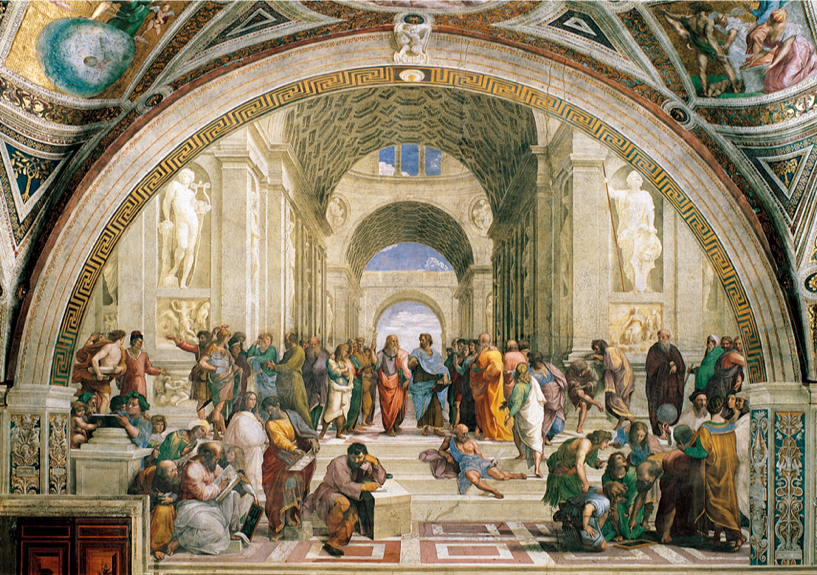 Αναγέννηση
Από το «υπερβατικά ωραίο» στο «εμπειρικά ωραίο»
Μετωπική προοπτική με 1 σημείο φυγής (σ.φ. = αθέατο μεταφυσικό)
Υποταγή χωροθέτησης -  κλίμακας στην προοπτική
Γλυπτική απόδοση μορφών
Ιλουζιονιστικός χώρος – προέκταση πραγματικού χώρου
Ουμανισμός – Homo Universalis
Ατμοσφαιρική προοπτική
Χρωματική διαύγεια
Γεωμετρική οργάνωση χώρου – μανιερίστικη απόδοση ανατομίας
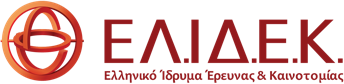 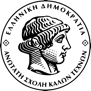 Η Διδακτική της Νωπογραφίας (fresco) για Παιδιά / H Ελληνική Ζωγραφική Παράδοση στον Εκπαιδευτικό Χώρο: «Ο Τοίχος έχει τη δική του Ιστορία», ΚΕ 80062
σύνθεση
            οπτική
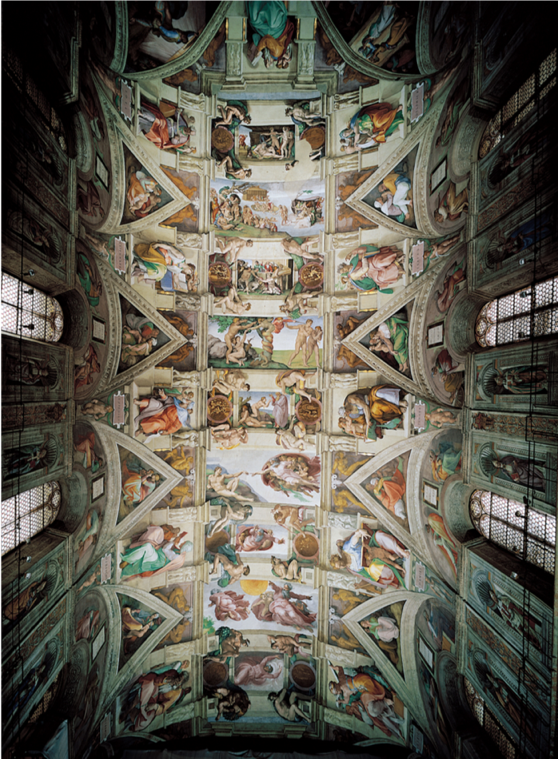 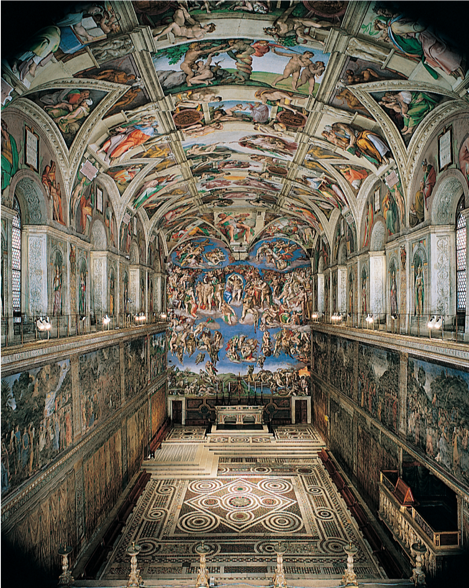 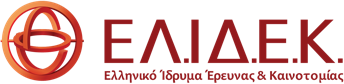 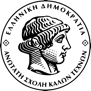 Η Διδακτική της Νωπογραφίας (fresco) για Παιδιά / H Ελληνική Ζωγραφική Παράδοση στον Εκπαιδευτικό Χώρο: «Ο Τοίχος έχει τη δική του Ιστορία», ΚΕ 80062
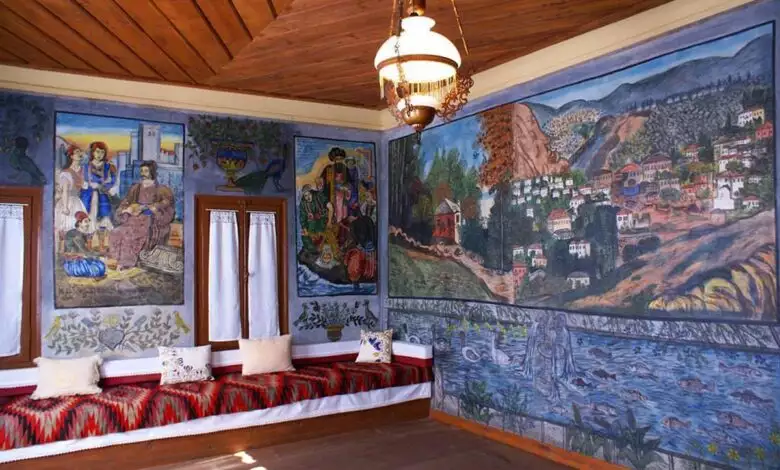 Θεόφιλος, λαϊκή παράδοση
Ναίφ απόδοση μορφών
Συλλογικό λαϊκό ασυνείδητο
Διακοσμητική απόδοση
Σύνδεση με μοντερνισμό
Αυθεντική σκηνογραφία
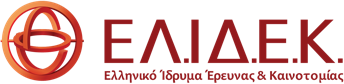 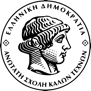 Η Διδακτική της Νωπογραφίας (fresco) για Παιδιά / H Ελληνική Ζωγραφική Παράδοση στον Εκπαιδευτικό Χώρο: «Ο Τοίχος έχει τη δική του Ιστορία», ΚΕ 80062
σύνθεση
            οπτική
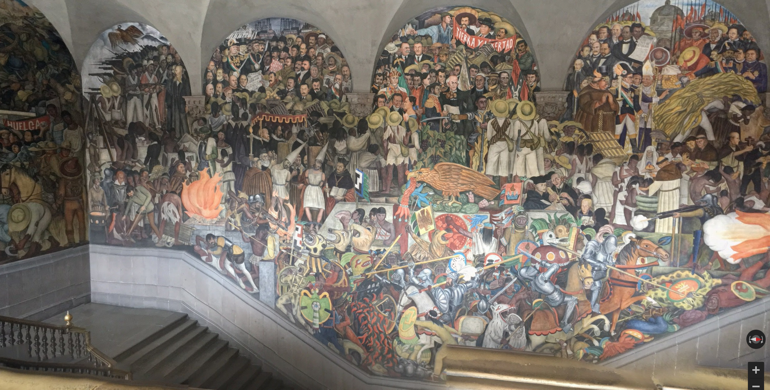 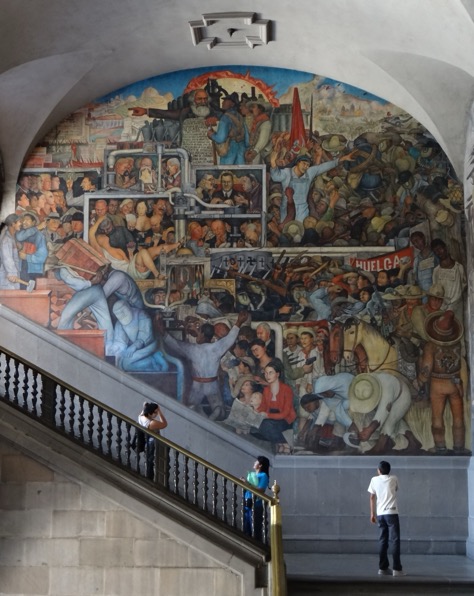 Μεξικό – Murales
Ντ. Ριβέρα, Χ.-Κ. Ορόζκο και Ντ. – Α. Σικέϊρος
Σύνδεση λαϊκής παράδοσης και κοινωνική πραγματικότητας με Μοντερνισμό
Ανθρωποκεντρική σύνθεση – πλήθος – λειτουργία
Κορεσμός χώρου – ιστορία – ιεράρχηση αφήγησης
Ετερογένεια - έκπληξη
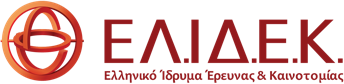 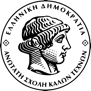 Η Διδακτική της Νωπογραφίας (fresco) για Παιδιά / H Ελληνική Ζωγραφική Παράδοση στον Εκπαιδευτικό Χώρο: «Ο Τοίχος έχει τη δική του Ιστορία», ΚΕ 80062
σύνθεση
            οπτική
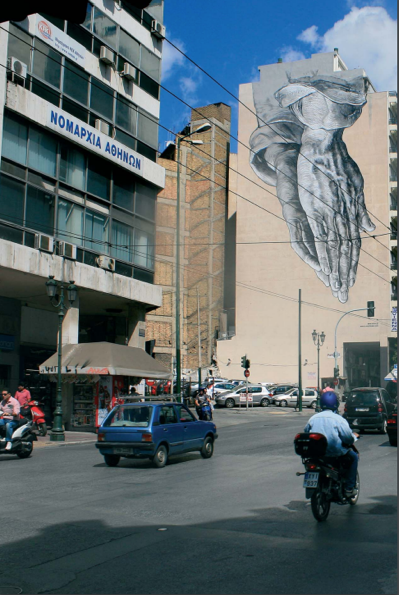 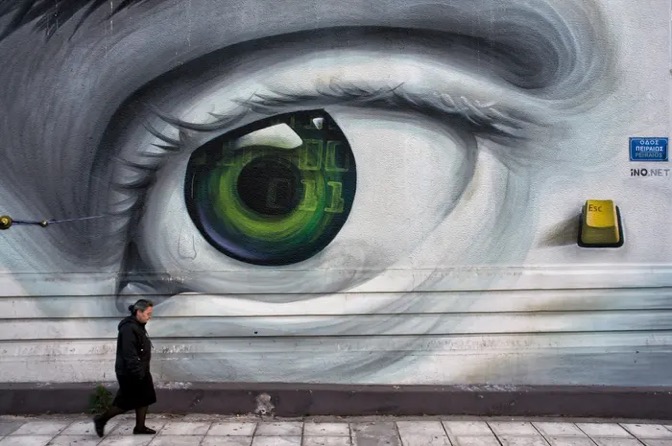 σύνθεση
            οπτική
Τέχνη του δρόμου
Ακτιβισμός – αισθητική νομιμοποίηση
Συνομιλία με την Ιστορία της τέχνης
Εφήμερο – θεσμοποιημένο - στιγμιαία πρόσληψη 
Σκηνογραφία της καθημερινότητας
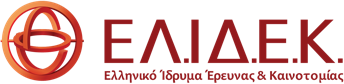 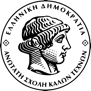 Η Διδακτική της Νωπογραφίας (fresco) για Παιδιά / H Ελληνική Ζωγραφική Παράδοση στον Εκπαιδευτικό Χώρο: «Ο Τοίχος έχει τη δική του Ιστορία», ΚΕ 80062
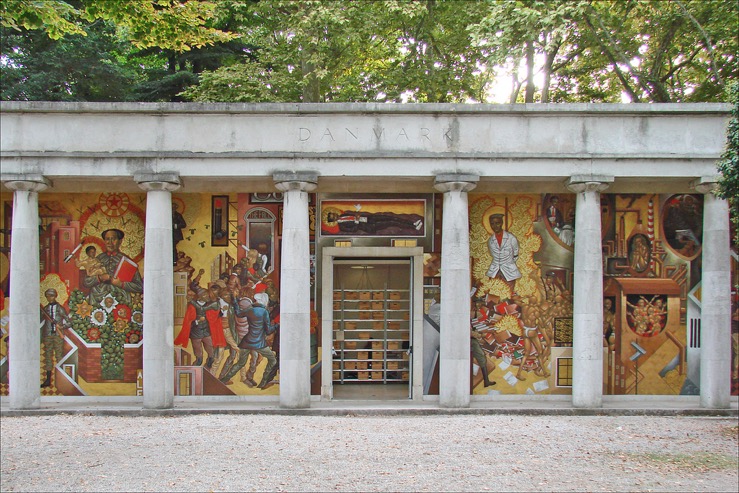 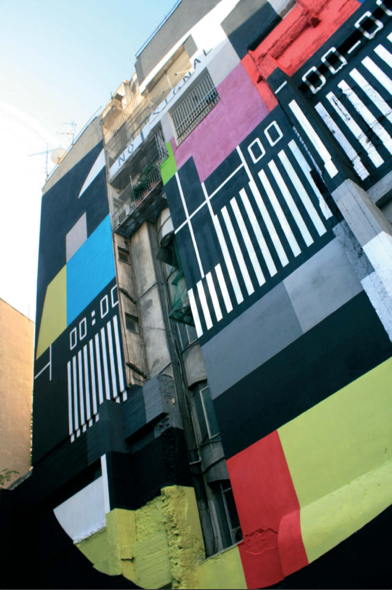 Τέχνη του δρόμου
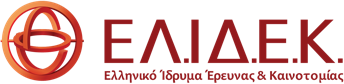 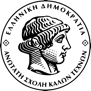 Η Διδακτική της Νωπογραφίας (fresco) για Παιδιά / H Ελληνική Ζωγραφική Παράδοση στον Εκπαιδευτικό Χώρο: «Ο Τοίχος έχει τη δική του Ιστορία», ΚΕ 80062